Testy jednostkowe
Visual Studio
NUnit
1
TDD - Test-driven development
Najpierw programista pisze automatyczny test sprawdzający dodawaną funkcjonalność. Test w tym momencie nie powinien się udać.
Później następuje implementacja funkcjonalności. W tym momencie wcześniej napisany test powinien się udać.
W ostatnim kroku, programista dokonuje refaktoryzacji napisanego kodu, żeby spełniał on oczekiwane standardy.
2
TDD
Głównym celem test-driven jest:
Zachowanie wysokiej jakości designu w swoich klasach.
Uniknięcie złej interpretacji wymagań biznesowych.
Zachowanie prostoty w kodzie: YAGNI + KISS.
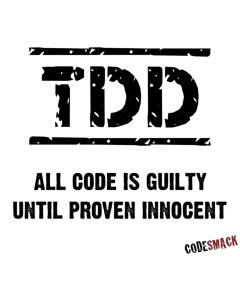 3
Red-Green-Refactor
Red: Piszemy test, który się nie powodzi.
Testy piszemy do pustych, ale istniejących już klas i metod (dzięki czemu możemy korzystać z IntelliSense).
Uruchamiamy test i oczekujemy, że się nie powiedzie.
Green: Piszemy kod aby testy się powiodły.
Implementujemy kod (według dokumentacji).
Uruchamiamy testy. Wszystkie testy muszą się powieść.
Refactor: Refaktoryzacja kod—wprowadzenie zmian, które poprawiają jakość kodu (np. usunięcie duplikacji), ale nie zmieniają jego funkcjonalności.
Po refaktoryzacji, uruchamiamy wszystkie testy by sprawdzić czy czegoś nie zepsuliśmy.
Ten punkt jest często lekceważony lub pomijany w procesie. Nie zapominajmy o tym, równie ważnym co dwa poprzednie, elemencie
4
Red-Green-Refactor
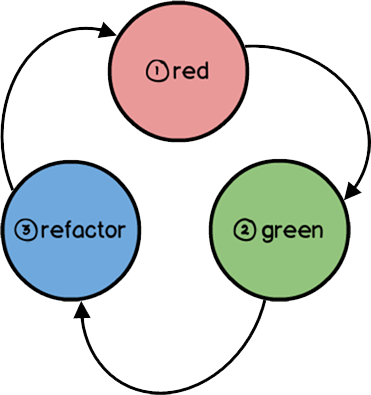 5
Zalety TDD
Dokładne zrozumienie wymagań dokumentacji. Testy piszemy zawsze względem dokumentacji.
Testy jako dokumentacja jest zawsze aktualna w czasie.
Testy nie wprowadzają niejednoznaczności, cechy którą może posiadać dokumentacja papierowa.
Wymuszanie dobrego designu kodu i szybka identyfikacja potencjalnych błędów w designie, np. problem z zależnościami.
Lepsza zarządzalność kodu w czasie.
Łatwiejsze i bezpieczniejsze łatanie kodu.
Natychmiastowy i automatyczny feedback na temat błędu w kodzie.
Testy regresyjne pozwalają stwierdzić czy po naszych zmianach nie zepsuliśmy przy okazji czegoś w innej części systemu.
Krótszy, całkowity, czas procesu developmentu.
Dużo mniej ręcznego debugowania.
6
Wady TDD
Czas i wysiłek na trening i przygotowanie developerów.
Potrzeba dyscypliny osobistej i zespołowej. Testy muszą być zarządzane i poprawiane w czasie w taki sam sposób jak cała reszta kodu.
Początkowa percepcja dłuższego czasu developmentu.
Nie wszyscy menadżerowie dają się przekonać. Biją argumentem dwukrotnie dłuższego developmentu, choć całkowity czas trwania developmentu (wliczając szukanie i naprawę błędów, nie tylko pisanie kodu) w TDD jest krótszy niż w nie-TDD.
7
Cztery główne rodzaje testóww świecie TDD
testy jednostkowe (unit tests) — testujemy pojedynczą, jednostkową część kodu: zazwyczaj klasę lub metodę;
testy integracyjne (integration tests) — testujemy kilka komponentów systemu jednocześnie;
testy regresyjne (regression tests) — po wprowadzeniu naszej zmiany uruchamiane są wszystkie testy w danej domenie biznesowej celem sprawdzenia czy zmiana nie spowodowała błędu w innej części systemu;
testy akceptacyjne (acceptance tests) — testy mające na celu odpowiedzieć na pytanie czy aplikacja spełnia wymagania biznesowe.
8
Test jednostkowy a integracyjny
9
Test jednostkowy a integracyjny
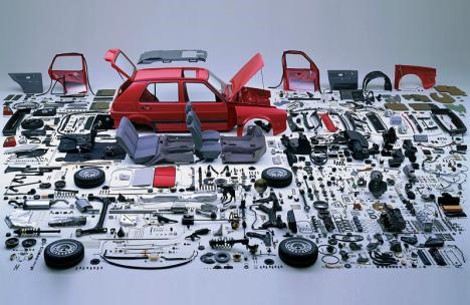 10
Test jednostkowy a integracyjny
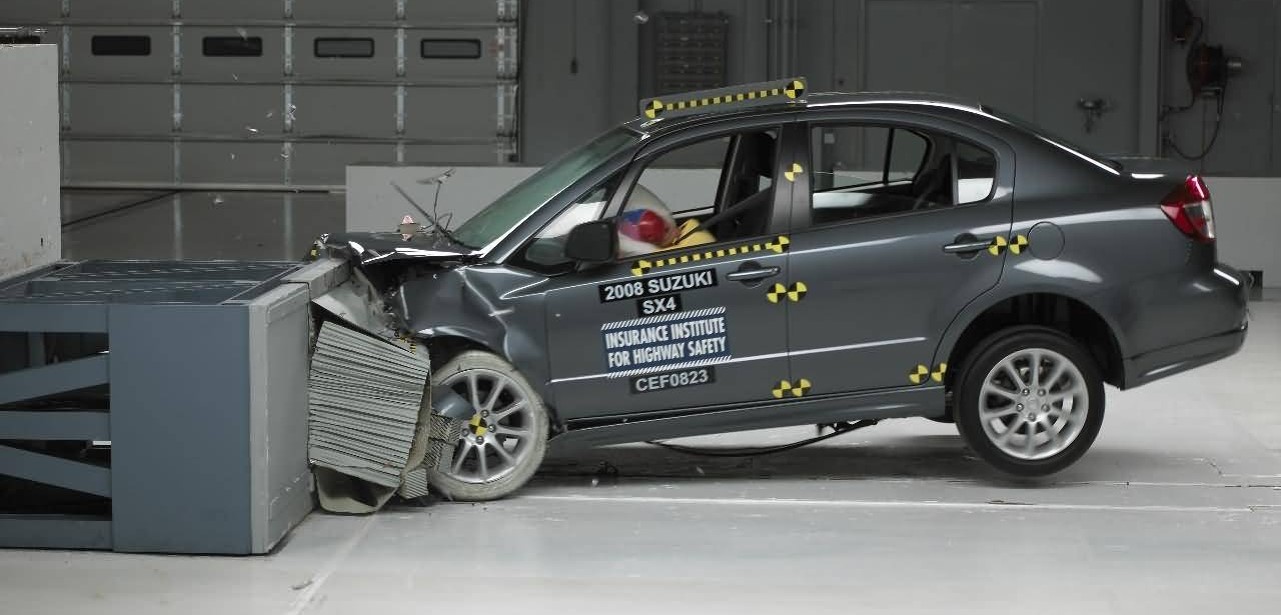 11
Test jednostkowy
(ang. unit test) – w programowaniu metoda testowania tworzonego oprogramowania poprzez wykonywanie testów weryfikujących poprawność działania pojedynczych elementów (jednostek) programu – np. metod lub obiektów w programowaniu obiektowym lub procedur w programowaniu proceduralnym. Testowany fragment programu poddawany jest testowi, który wykonuje go i porównuje wynik (np. zwrócone wartości, stan obiektu, wyrzucone wyjątki) z oczekiwanymi wynikami – tak pozytywnymi, jak i negatywnymi (niepowodzenie działania kodu w określonych sytuacjach również może podlegać testowaniu).
12
Testy jednostkowe można podzielić na następujące warianty:
analiza ścieżek
użycie klas równoważności
testowanie wartości brzegowych
testowanie składniowe
13
Analiza ścieżek
każda możliwa ścieżka w każdej funkcji została przetestowana

ścieżki są niemożliwe do sprawdzenia z powodu istnienia pętli
14
Użycie klas równoważności
klasy poprawności – są to przypadki, dla których przewidujemy poprawne wykonanie programu,

klasy niepoprawności – są to przypadki, dla których przewidujemy błędne wykonanie programu.
15
Użycie klas równoważności
Przykłady:
rejestracja osoby w wieku od 0 do 120 lat: przypadki testowe = {15, 18, 30, 60, 5}

długość wiadomości od 1 do 50 znaków: przypadki testowe = {1, 2, 5, 8, 30, 45}

napięcie od 0 do 100 V: przypadki testowe = {0, 1, 5, 24, 40, 80}
16
Testowanie wartości brzegowych
Przykłady:
rejestracja osoby w przedziale wiekowym 0 – 120,
testowane wartości brzegowe: {-1, 0, 1, 119, 120, 121}
długość wiadomości od 1 do 50 znaków:
testowane wartości brzegowe: {0, 1, 2, 49, 50, 51}
napięcie od 0 do 100 V:
testowane wartości brzegowe: {-1, 0, 1, 99, 100, 101}
17
Testowanie składniowe
Błędy zależne od systemu i środowiska:
wymuszone wartości pól (bazy danych)
autokorekty (MS Office)
18
Testy jednostkowe – warto czy nie?
Testy jednostkowe pozwalają na duże zmiany w kodzie w szybkim czasie. 
TDD pomaga w rozsądnym programowaniu.
Testy i implementacja pozostają bardzo blisko siebie, aby wynikowy kod był lepszej jakości.
TDD pomaga w programowaniu złożonych problemów.
Testy jednostkowe umożliwiają lepsze zrozumienie projektowanego kodu.
19
Testy jednostkowe – warto czy nie?
Testy jednostkowe dają natychmiastowe wsparcie w postaci wizualnej. 
Wbrew powszechnej opinii pisanie testów wcale nie wymaga dwukrotnie większej ilości kodu, ani nie zwalnia tempa tworzenia aplikacji.
„Niedoskonałe testy, uruchamiane często są o wiele lepsze niż doskonałe testy, których nigdy nie napiszesz”.
Dobre testy jednostkowe ułatwiają dokumentowanie kodu i dokładniejsze określenie, jak dany fragment rzeczywiście działa.
Test jednostkowe pomagają w ponownym użyciu kodu.
20
Typy asercji
• asercje porównań
	– assertEquals([komunikat], oczekiwany, faktyczny)
• asercje tożsamości
	– assertSame([komunikat], oczekiwany, faktyczny)
	– assertNotSame([komunikat], oczekiwany, faktyczny)
• asercje referencji null
	– assertNull([komunikat], referencja)
	– assertNotNull([komunikat], referencja)
• asercje logiczne
	– assertTrue([komunikat], warunek)
	– assertFalse([komunikat], warunek)
• bezwarunkowe niepowodzenie
	– fail([komunikat])
21
Atrybuty Visual Studio
[AssemblyCleanup] – atrybut dla metody porządkującej. Metoda zostanie uruchomiona po wykonaniu wszystkich innych testów.
[AssemblyInitialize] – atrybut metody przygotowawczej. Metoda z takim atrybutem zostanie wykonana jako pierwsza. Może posłużyć do przygotowania np. zasobów dla testów.
[DataSource] – udostępnia informacje o połączeniu ze źródłem danych.
[DeploymentItem] – pozwala wskazać dodatkowe pliki (.dll, .txt i innych), niezbędne do przeprowadzenia testu.
[ExpectedException] – wskazuje metodę testową, której wartością oczekiwaną jest zwrócenie wyjątku.
[HostType] – atrybut przydatny np. w testach dla ASP.NET kiedy to nie lokalny komputer jest hostem. HostType pozwala wskazać innego hosta.
[Ignore] – oznaczoną tak metodę należy pominąć
[TestClass] – atrybut do oznaczania klas, które zawierają metody testów.
[TestProperty] – pozwala definiować właściwości metod testowych.
[TestMethod] – oznacza metodę jako test jednostkowy.
[Timeout] – określa limit czasu (w milisekundach) dla danej metody testowej.
22
Atrybuty NUnit
[TestFixture]– wskazuje na klasę zawierającą testy
[Test] wskazuje metodę będącą
[Igonre]– ignorowanie testu
[TestFixtureSetUp]– oznaczenie metody
wywoływanej przed testami
[TestFixtureTearDown]– oznaczenie metody 
wywołanej po zakończeniu testów wywołanej po zakończeniu testów
[Category]– oznaczenie przynależności klasy 
testowej do danej kategorii
[Explicite]–ignorowanie testu w przypadku
uruchomiania wszystkich testów naraz
23
Pytania na kolokwium
Czym jest test jednostkowy?

Czym jest TDD? Podaj główne kroki TDD.

Wymień 4 rodzaje testów w świecie TDD.
24
Bibliografia
http://pl.wikipedia.org/wiki/Test_jednostkowy
http://msdn.microsoft.com/pl-pl/library/testy-jednostkowe-w-visual-studio.aspx
http://adamczuk.net.pl/2013/01/14/testy-jednostkowe-warto-czy-nie-warto/
http://wazniak.mimuw.edu.pl/images/e/e9/Zpo-3-wyk.pdf
http://icis.pcz.pl/~dsmorawa/zal/testyjednostkowe.pdf
http://michalaniserowicz.wordpress.com/tag/nunit/
http://premium-hands.blogspot.com/2011/11/normal-0-21-false-false-false-pl-x-none.html
25
Dziękuję za uwagę!
26